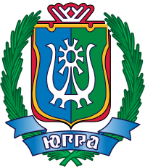 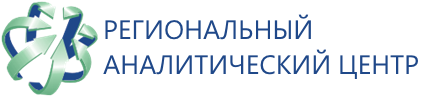 Рейтинг муниципальных образований 
Ханты-Мансийского автономного округа – Югры 
по обеспечению условий благоприятного инвестиционного климата и содействию развитию конкуренции
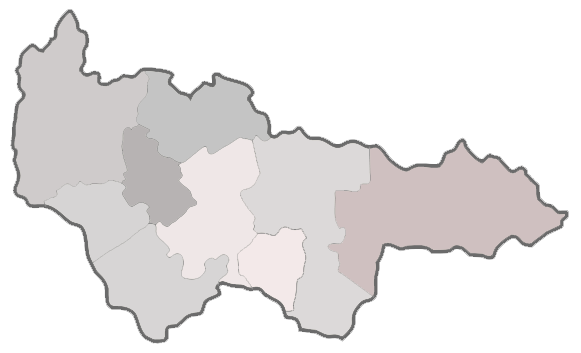 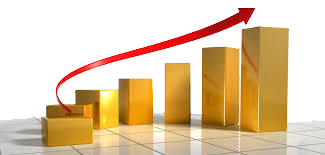 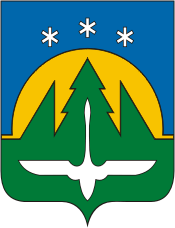 Ханты-Мансийск
Ханты-Мансийск, 2018
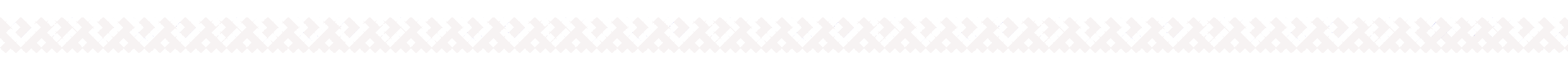 Рейтинг муниципальных образований Ханты-Мансийского автономного округа – Югры
по обеспечению условий благоприятного инвестиционного климата и содействию развитию конкуренции
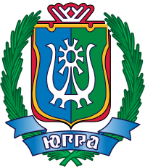 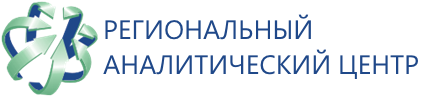 Показатели оценки деятельности органов местного самоуправления Ханты-Мансийского автономного округа – Югры по обеспечению условий благоприятного инвестиционного климата и содействию развитию конкуренции
VI Развитие конкуренции
I    Инвестиционная деятельность, привлечение инвестиций
1) Динамика инвестиций в основной капитал (за исключением бюджетных средств  и инвестиций по виду экономической деятельности "Добыча полезных ископаемых")
29) Подготовка предложений по реализации стандарта развития конкуренции на региональном и муниципальном уровнях, об улучшении эффективности и результативности деятельности органов исполнительной власти автономного округа, органов местного самоуправления и территориальных органов федеральных органов исполнительной власти в области содействия развитию конкуренции, а также об улучшении качества официальной информации по результатам деятельности территориальных органов федеральных органов исполнительной власти
2) Привлечение инвестиций в соответствии с соглашениями муниципально-частного партнерства, концессионными соглашениями, энергосервисными контрактами, контрактами жизненного цикла, инвестиционными соглашениями, специальными инвестиционными контрактами и т.д.
3) Привлечение инвестиций в соответствии с  договорами аренды объектов капитального строительства муниципальной собственности (предусматривающими вложения частных инвестиций в арендованные объекты)
28) Уровень удовлетворенности субъектов предпринимательской деятельности и потребителей товаров, работ и услуг качеством (уровнем доступности, понятности и удобства получения) официальной информации о состоянии конкурентной среды на рынках товаров, работ и услуг автономного округа и деятельности по содействию развитию конкуренции в субъекте Российской Федерации, размещаемой муниципальным образованием
4) Уровень снижения бюджетной нагрузки в результате реализации проектов в соответствии с соглашениями муниципально-частного партнерства
5) Уровень развития инвестиционной деятельности в несырьевых секторах экономики
27) Уровень удовлетворенности потребителей качеством товаров, работ и услуг, состоянием ценовой конкуренции на приоритетных и социально значимых рынках товаров и услуг
6) Оценка предпринимательским сообществом инвестиционного климата муниципального образования
7) Эффективность мер муниципальной поддержки
26) Уровень достижения целевых показателей "Дорожной карты" по содействию развитию конкуренции, закрепленных за МО
II   Эффективность организационных механизмов, 
качество информационной поддержки инвесторов
8) Формирование инвестиционных предложений о возможностях и условиях реализации инвестиционных проектов
V  Улучшение предпринимательского климата 
в сфере энергетики
9) Информационный раздел на официальном сайте администрации муниципального образования об инвестиционной и предпринимательской деятельности или отдельный инвестиционный портал администрации муниципального образования, наличие интерактивных сервисов подачи заявок
25) Удовлетворенность эффективностью процедур по подключению к электросетям
через информационный раздел, инвестиционный портал
10) Доля мер муниципальной поддержки,
24) Среднее количество процедур при подключении к электросетям
III   Развитие малого 
и среднего предпринимательства
предоставленных в
электронном виде
11) Динамика числа субъектов малого и среднего предпринимательства
IV   Улучшение предпринимательского 
климата в сфере строительства
23) Среднее время подключения к электросетям
12) Динамика доли среднесписочной численности работников (без внешних совместителей) малых и средних предприятий в среднесписочной численности работников (без внешних совместителей) всех предприятий и организаций
22) Обеспечивающие факторы улучшения предпринимательского климата в сфере строительства
13) Динамика самозанятых граждан, зафиксировавших свой статус, с учетом введения налогового режима для самозанятых
14) Уровень удовлетворенности предпринимательского сообщества качеством предоставления муниципальных услуг
21) Дополнительные процедуры, связанные с получением разрешений на строительство
15) Объем бюджетных средств (всех уровней), направленный на развитие и поддержку субъектов малого и среднего предпринимательства в расчете на 100 субъектов малого и среднего предпринимательства
16) Организация и проведение семинаров об основах предпринимательской деятельности и обучающих семинаров, конкурсов для представителей малого и среднего бизнеса в расчете на 100 субъектов малого и среднего предпринимательства
20) Фактическое время получения разрешений на строительство
17) Доля закупок, которые заказчик осуществил у СМП, СОНКО от совокупного годового объема закупок, рассчитанного за вычетом закупок, предусмотренных частью 1.1 статьи 30 Закона № 44-ФЗ
19) Фактическое время получения ГПЗУ
18) Оценка субъектами предпринимательской деятельности наличия и уровня административных барьеров
2
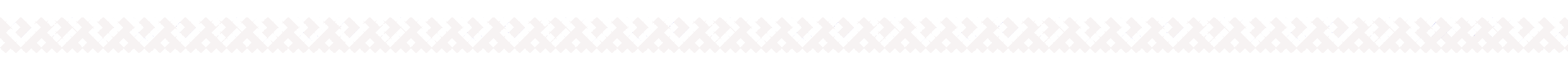 Рейтинг муниципальных образований Ханты-Мансийского автономного округа – Югры
по обеспечению условий благоприятного инвестиционного климата и содействию развитию конкуренции
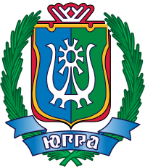 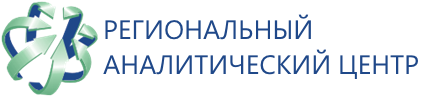 Динамика показателя комплексной оценки эффективности муниципальных образований
3
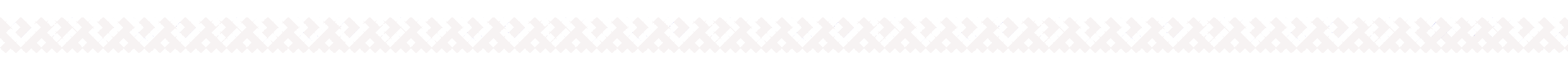 Рейтинг муниципальных образований Ханты-Мансийского автономного округа – Югры
по обеспечению условий благоприятного инвестиционного климата и содействию развитию конкуренции
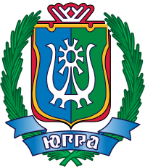 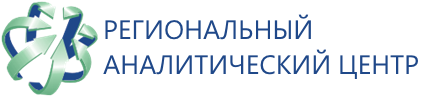 СИСТЕМА ПОКАЗАТЕЛЕЙ РЕЙТИНГА
Оценка деятельности органов местного самоуправления муниципальных образований автономного округа по обеспечению благоприятного инвестиционного климата и содействию развитию конкуренции проведена в соответствии с методологией, утвержденной на заседании Рейтингового комитета 15 марта 2017 г. Протоколом №2 (с изменениями от 8 февраля 2019 года Протокол №7).
29
показателей оценки
6
23
Опрос
Фактические данные
    (Росстат, ИОГВ)
21 %
79 %
I
Инвестиционная деятельность, привлечение инвестиций
II
Эффективность организационных механизмов, качество информационной поддержки инвесторов
III
Развитие малого и среднего предпринимательства
IV
Улучшение предпринимательского климата в сфере строительства
V
Улучшение предпринимательского климата в сфере энергетики
VI
Развитие конкуренции
4
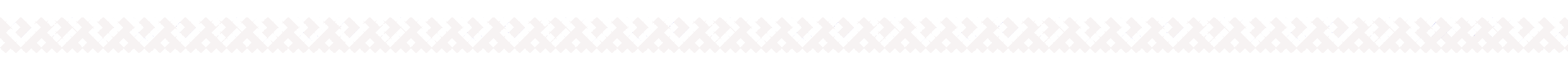 Рейтинг муниципальных образований Ханты-Мансийского автономного округа – Югры
по обеспечению условий благоприятного инвестиционного климата и содействию развитию конкуренции
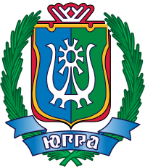 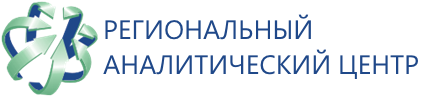 Результаты оценки муниципальных образований
5
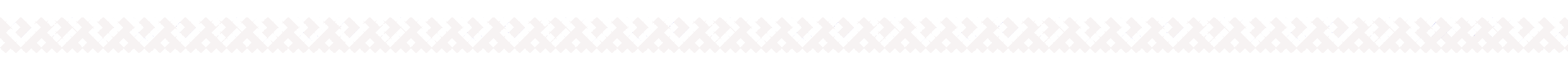 Рейтинг муниципальных образований Ханты-Мансийского автономного округа – Югры
по обеспечению условий благоприятного инвестиционного климата и содействию развитию конкуренции
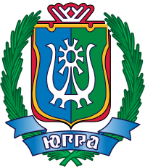 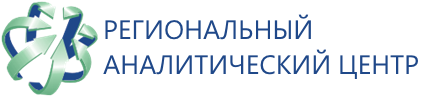 Лучшие результаты муниципальных образований  по группам показателей
III
II
I
IV
V
VI
Инвестиционная деятельность, привлечение инвестиций
Эффективность организационных механизмов, качество информационной поддержки инвесторов
Развитие малого и среднего предпринимательства
Улучшение предпринимательского климата в сфере строительства
Улучшение предпринимательского климата в сфере энергетики
Развитие конкуренции
Октябрьский район

Нижневартовск

Сургут
Нефтеюганский район

Сургутский район

Нижневартовский район
Ханты-Мансийск

Лангепас

Радужный

Кондинский район

Нефтеюганский район

Советский район
Сургутский район

Нягань

Сургут
Нефтеюганский район

Березовский район

Покачи
Покачи

Белоярский район

Октябрьский район
6
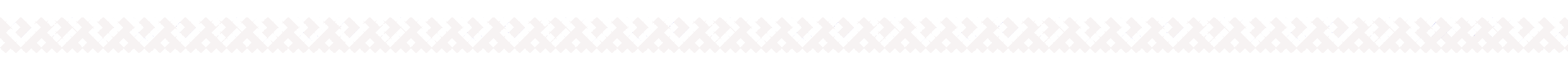 Рейтинг муниципальных образований Ханты-Мансийского автономного округа – Югры
по обеспечению условий благоприятного инвестиционного климата и содействию развитию конкуренции
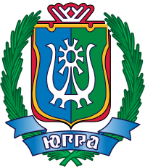 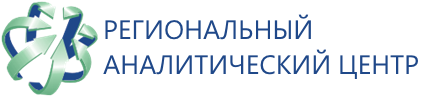 Муниципальные образования с низкими позициями в Рейтинге, по группам показателей
III
II
I
IV
V
VI
Инвестиционная деятельность, привлечение инвестиций
Эффективность организационных механизмов, качество информационной поддержки инвесторов
Развитие малого и среднего предпринимательства
Улучшение предпринимательского климата в сфере строительства
Улучшение предпринимательского климата в сфере энергетики
Развитие конкуренции
Нефтеюганск 

Радужный
Когалым

Мегион

Покачи

Радужный
Октябрьский район

Березовский район
Радужный

Пытья-Ях

Нефтеюганск

Урай

Нижневартовский район

Советский район
Когалым

Нягань

Пыть-Ях

Радужный

Урай

Кондинский район

Октябрьский район
-
7
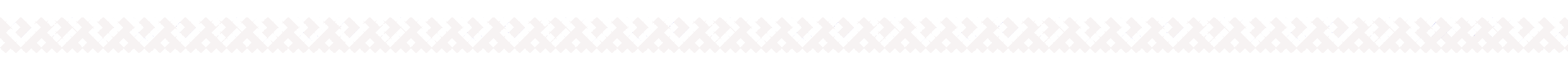 Рейтинг муниципальных образований Ханты-Мансийского автономного округа – Югры
по обеспечению условий благоприятного инвестиционного климата и содействию развитию конкуренции
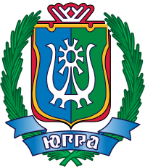 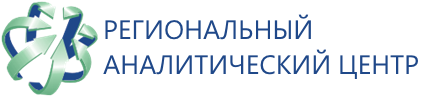 Результаты Рейтинга муниципальных образований Ханты-Мансийского автономного округа – Югры
по обеспечению условий благоприятного инвестиционного климата и содействию развитию конкуренции
8
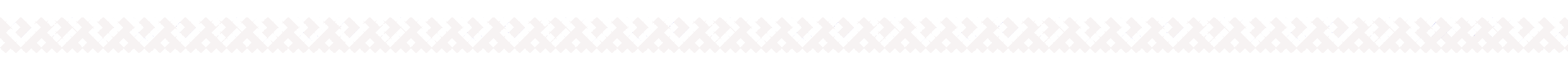 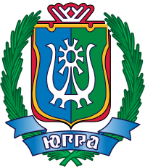 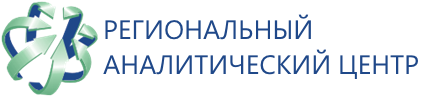 Спасибо 
за внимание!
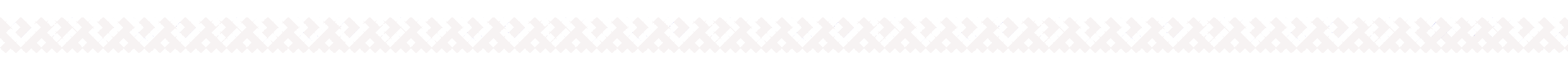